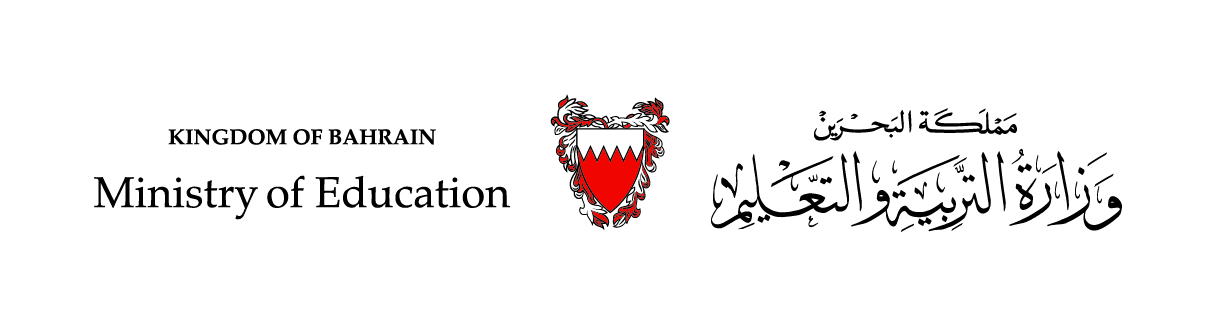 درس في مادّة اللّغة العربيّة
 الإنتاج الكتابيّ
كتابةُ قصّةٍ مُتسلسلةِ الأحداثِ مُستوفيةِ العناصرِ
الصّفّ الثّالث الإِعْداديّ
الفصل الدّراسيّ الأوّل
لُغة عربية / كتابة قصة متسلسلة الأحداث
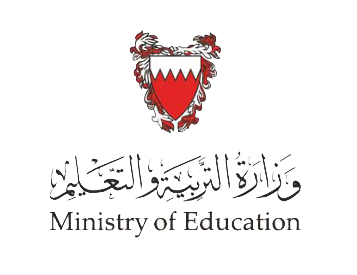 أهدافُ الدَّرس:
1- التّعرّفُ إلى العناصر الأساسيّة للقصّة.
2- ترتيبُ الأحداث ترتيبا خطّيا متسلسلا في النّصّ السّرديّ القصصيّ.
3- إنتاجُ قصّة مُستوفية العناصرِ، أحداثُها متسلسلَةٌ.
لُغة عربية / كتابة قصة متسلسلة الأحداث
أتذكّرُ
الموضوع الإنشائيّ هو نصٌّ موجزٌ مترابطُ العباراتِ، يتألّفُ مِنْ:
المعطى: وهو الواقعةُ أو الحادثةُ أو الأفــــــــــــــــــكارُ التي يُطلبُ منَ الطّالبِ أن يكتبَ فيها.
المطلوب: وهو السؤالُ الذي يوضّح :
نمطِ الكتابةِ ( سرد أو وصف أو حجاج، أو تفسير أو توجيه.....)
بعض المعلومات المطلوبة مثل: وصف  المشاعر، أو تحديد الموقف.
رافقتَ والديْكَ إلى الفضاءِ التّجاريِّ لشــــــــــــــــــــــــــــــراءِ هديّةٍ إلى جدّتِك، فلفتَ انتباهَـــــــــــــــــــــــك عاملُ النّظافةِ بِتَفانيهِ في العملِ وحرصِه على نظافةِ المكانِ، فاقْتَنَيْتُم لَهُ هديّةً أدخلتْ الفرحَ في قلبِه.
   اسردْ أحداثَ القصّةِ واصفًا شعورَ عاملِ  النظافةِ.
مثال
لُغة عربية / كتابة قصة متسلسلة الأحداث
أَتَعرّفُ
أقرأُ النّصَّ جيّدًا، ثمَّ أُجيبُ عن الأسئلةِ الآتيةِ.
في يومٍ من الأيّامِ خرجت الحيواناتُ تفتِّشُ عن طعامِها في أنحـــــــــــــــــــــاءِ الغابةِ، وتَجِدُّ في سعيِها في أمانٍ. 
وإذا بالأسدِ يُزمجرُ في الغابةِ ويملؤُها رُعبًا، فَخافت الحيواناتُ وفرّتْ هاربةً. وبينَما كانَ الأسدُ يبحثُ عنْ طعامٍ، وجدَ سلحفاةً صغيرةً لم تستطع الاختباءَ لأنّها بطيئةُ الحركةِ، فأوقفَها وقرّرَ أن يُسكتَ بها جوعَه. وحاولت السّلحفاةُ  استعطافَ الأسدِ لكنْ دونَ جدوى. فطلبتْ منه أنْ لا يعذّبَها  قبلَ أكْلِها، وقالتْ لَه: "إنّي أرْضى أنْ تَدوسَني بقدمَيْكَ، أو أن تَضْربَني بجذعِ شجرةٍ ضَخمةٍ...ولكنّي أرجوكَ أنْ لا ترميَني في هذا النهرِ." فضحكَ الأسدُ، وفعلَ عكسَ ما طلبَت ورمى بها في النهرِ. 
فضحكت السّلحفاةُ الذكيّةُ، وقالت للأسدِ: "يا لكَ من حيوانٍ غبيٍّ ألا تعرفُ أنّني أعيشُ في الماءِ ولا أخافُ منه لأنّي أُجيدُ السباحةَ؟" 
    وهكذا استطاعت السّلحفاةُ أن تنجوَ من الأسدِ بفضلِ ذكائِها. فليسَ العبرةُ في ضخامةِ الأجسامِ وإنّما العبرةُ في فطنةِ العقولِ.
لُغة عربية / كتابة قصة متسلسلة الأحداث
أَتَعرّفُ
حيوانات الغابة، الأسد، السّلحفاة
أحدّد الشّخصيّات في القصّة.
الأسد /السّلحفاة: رئيسيّة
 حيوانات الغابة: ثانويّة
أصنّف الشّخصيّات بحسب أهمّيّتها.
المكان: الغابة، والزّمان: في يومٍ من الأيّامِ.
أين ومتى وقعت الأحداث في القصّة؟
خروج الحيوانات للبحث عن الطّعام.
ظهور الأسد مزمجرّا وفرار الحيوانات خوفًا.
وقوع السّلحفاة فريسة في قبضة الأسد.
احتيال السّلحفاة للتّخلص من الأسد.
نجاة السّلحفاة.
ما الأحداث الرّئيسيّة في القصّة؟
لُغة عربية / كتابة قصة متسلسلة الأحداث
أَتَعرّفُ
كيف تطوّرت الأحداث في القصّة؟
تطوّرت بشكل متسلسل تسلسلا خطيًّا.
أُوزّع الأحداث السّابقة وفق البنية الثّلاثيّة للنّصّ السّرديّ.
خروج الحيوانات للبحث عن الطّعام.
وضعُ البدايةِ
ظهور الأسد مزمجرا وفرار الحيوانات خوفا.
    وقوع السّلحفاة فريسة في قبضة الأسد.
    احتيال السّلحفاة للتّخلص من الأسد.
سياقُ التّحوّلِ
نجاة السّلحفاة.
وضعُ الختامِ
لُغة عربية / كتابة قصة متسلسلة الأحداث
أَستنتجُ:
الأَحْداث والشّخصيّات والمكان والزّمان هي أبرز عناصر كتابة القصّة.
تتنوّع الشّخصيّات في القصّة فتكـــــــــــــــــــــــــــــون إنسانيّة أو حيوانيّة، واقعيّة أو خياليّة... وتنقسم إلى شخصيّات رئيسيّة وأخرى ثانويّة.
تكون الأحداث متسلسلة تسلسلا خطيّا إذا كان ترتيبُ وقــــــــــوع الأحداث في القصّة مطابقًا لزمن حدوثها في الواقع.
لُغة عربية / كتابة قصة متسلسلة الأحداث
أطبّق
أُقَيِّمُ إجَابتِي
أُرَتّبُ الأحداث الآتية ترتيبا متسلسلا حسب تتابعها المنطقيّ في الزّمان. (3دق)
الأصدقاء يدخلون البهجة على رامي ويخفّفون عنه ألمه.
5
6
مغادرة الأصدقاء منزل رامي متمنين له الشّفاء.
2
ملاحظة الأصدقاء غياب رامي عن المدرسة.
4
الأمّ ترحّب بالأصدقاء، وتشكرهم على زيارتهم لرامي.
1
مرض رامي وملازمته الفراش.
3
اتفاق الأصدقاء على شراء هدية وزيارة رامي في بيته.
لُغة عربية / كتابة قصة متسلسلة الأحداث
النّشاط الختاميّ
1- أَختارُ العناصر الضّروريّة للقصّة ممّا يأتي، وأُكمِل النّصّ بما يناسب منها: (5دق)
ساقَ ................. حمارَه ...........................،  وذهبَ إلى ............. كثيفةِ الأشجارِ، وارفةِ الظّلالِ ليجمعَ الحطبَ.
   لكنّ ........................... لم يكنْ كما سبقَه من أيّامٍ؛ فقد لاحظَ شيئًا غريبًا: إنّهم ........................ يقفونَ أمامَ صخرةٍ ضخمةٍ، فاختبأَ ........................... ليشاهدَ ما يفعلونَ. سمعَ ................. يقولُ: "افتح يا سِمسمْ"، فانزاحت الصّخرةُ عن مغارةٍ واسعةٍ، دخلَ فيها الرّجالُ. .................، خرجوا منها يحملونَ أكياسًا، وصاحَ أحدُهم: "أقفل يا سِمسمْ".
     عادت الصّخرةُ لتغلقَ بابَ المغارةِ، ومضى .................. في سبيلِهم. فتساءلَ علي بابا: "ما سرُّ هذهِ المغارةِ؟"
زمان: 
وبعد ساعةٍ /هذا اليومَ/ الآنَ
منذ سنينَ/ قبلَ طلوعِ الفجرِ 
مكان: 
مدرسةٍ/ وراءَ الأشجارِ / غابةٍ/ مزرعةٍ/ أمامَ المغارةِ
شخصيّات:
 أحدُهم/ الرّجالُ/ علي بابا/ أربعونَ رجلا / رجالُ الشرطةِ
لُغة عربية / كتابة قصة متسلسلة الأحداث
1- أَختارُ العناصرَ الضّروريّةَ للقصّة ممّا يأتي، وأُكمِلُ النّصّ بما يناسب منها: (5دق)
أُقَيِّمُ إجَابتِي
ساقَ علي بابا حمارَه قبلَ طلوعِ الفجرِ،  وذهبَ إلى غابةٍ كثيفةِ الأشجارِ، وارفةِ الظلالِ ليجمعَ الحطبَ.
     لكنّ هذا اليومَ لم يكنْ كما سبقَه من أيّامٍ؛ فقد لاحظَ شيئًا غريبًا: إنّهم أربعونَ رجلا يقفونَ أمامَ صخرةٍ ضخمةٍ، فاختبأَ وراءَ الأشجارِ ليشاهدَ ما يفعلونَ. سمعَ أحدَهم يقولُ: "افتح يا سِمسمْ"، فانزاحت الصّخرةُ عن مغارةٍ واسعةٍ، دخلَ فيها الرّجالُ. وبعد ساعةٍ، خرجوا منها يحملونَ أكياسًا، وصاحَ أحدُهم: "أقفل يا سِمسمْ". 
     عادت الصّخرةُ لتغلقَ بابَ المغارةِ، ومضى الرّجالُ في سبيلِهم. فتساءلَ علي بابا: "ما سرُّ هذهِ المغارةِ؟"
زمان: 
الآنَ/ منذ سنينَ
مكان: 
مدرسةٍ/ مزرعةٍ/ أمامَ المغارةِ
شخصيّات:
رجالُ الشرطةِ
لُغة عربية / كتابة قصة متسلسلة الأحداث
أُقَيِّمُ إجَابتِي
2- أُرتّبُ الأعمال الّتي قام بها "علي بابا" حسب تعاقبها في الزّمن: (5دق)
5
- أسرع إلى الأمير وأخبره بما رأى.
3
- دخل إلى المغارة فوجد أكياسَ ذهبٍ وفضّةٍ.
8
- صار يعيش مع أفراد عائلته مسرورًا سعيدًا.
- قال افتحْ يا سمسم فابتعدتْ الصّخرة.
2
7
- حصلَ علي بابا على مكافأةٍ ماليّةٍ وبيتٍ جميلٍ من الأمير.
1
- اقتربَ علي بابا من بابِ المغارةِ خائفًا.
4
- عرفَ أنّ الرّجالَ لصوصٌ قد سرقوا مالَ الأمير.
6
- أرسلَ معه جنودًا إلى المغارة وأعادوا إليه ثروتَه.
لُغة عربية / كتابة قصة متسلسلة الأحداث
3- أَستكملُ كتابة قصّة (علي بابا والأربعين حرامي) مستعينًا بالأحـــــــــــــــــــــــــداث السّابقة في شكل قصّة متسلسلة الأحـــــــــــداث مراعيًا سلامة التّركيب اللُّغوي، وصحّة الإملاء، وتوظيف علامات التّرقيم: (8دق)
.......................................................................................................................................................................................................................................................................................................................................................... ..........................................................................................................................................................................................................................................................................................................................................................
..........................................................................................................................................................................................................................................................................................................................................................
.......................................................................................................................................................................................................................................................................................................................................................... ..........................................................................................................................................................................................................................................................................................................................................................
لُغة عربية / كتابة قصة متسلسلة الأحداث
أُقَيِّمُ إجَابتِي
3- أَستكملُ كتابة قصّة (علي بابا والأربعين حــــــــــــــــرامي) مستعينا بالأحـــــداث
 السّابقة في شكل قصّة متسلسلة الأحداث مراعيًا سلامة التّركيب اللُّغوي، وصحّة الإملاء، وتوظيف علامات التّرقيم: (8دق)
وبمجرّد أن توارى الرجالُ خلفَ أشجارِ الغابةِ، اقتربَ علي بابا من بابِ المغارةِ خائفا، وقال: "افتح يا سمسم"، فابتعدت الصخرةُ شيئا فشيئا، ودخل إلى المغارة فوجد أكياسَ ذهبٍ وفضّةٍ. 
وما أَنْ رأى ما رأى حتّى عرفَ أنّ الرّجالَ لصوصٌ قد سرقوا مالَ الأمير. فأسرع إلى الأمير وأخبره بما رأى. فأرسل معه الأميرُ جنودًا إلى المغارة ليتأكّدوا ممّا قاله علي بابا. وبعد سويعاتٍ عاد الجنود وأعادوا إليه ثروته.
حصلَ علي بابا على مكافأةٍ ماليةٍ وبيتٍ جميلٍ من الأمير. وصار يعيشُ مع أفرادِ عائلتِه مسرورًا سعيدًا.
ملاحظة: هذا مجرّد نموذج ويمكنك أن تكتب نصا آخر مع مراعاة تسلسل نفس الأحداث.
انْتَهى الدّرس